بسم الله الرحمن الرحيم
Creatine Metabolism
Dr. Sumbul Fatma
Department of Pathology
Objectives
To study the importance of creatine in muscle as a storage form of energy
To understand the biosynthesis of creatine
To study the process of creatine degradation and formation of creatinine as an end product
To understand the clinical importance of creatinine as a sensitive indicator of kidney function
To study different types of creatine kinase (CK) and their clinical importance
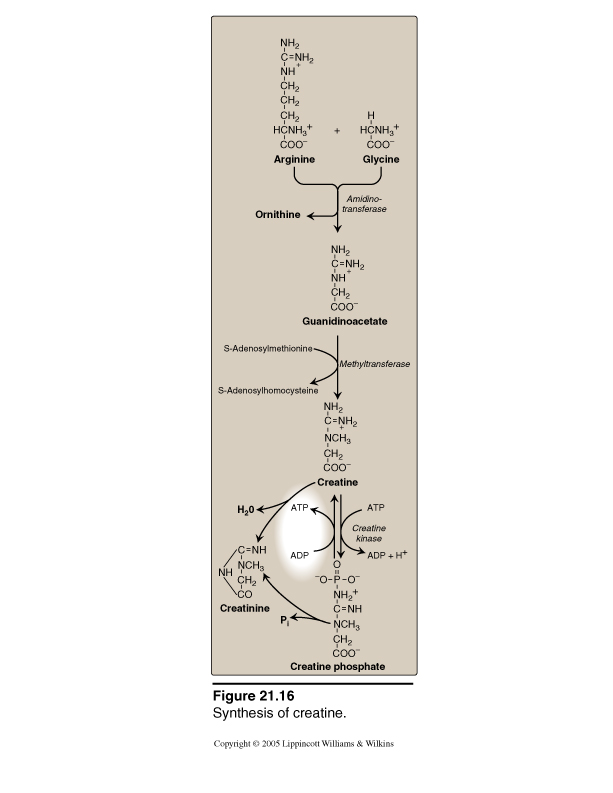 Creatine Metabolism
End product
Energy Source
Creatine Biosynthesis
Three amino acids are required:
	Glycine
	Arginine
	Methionine (as S-adenosylmethionine)

Site of biosynthesis:
	Step 1: Kidneys
	Step 2: Liver
Creatine Biosynthesis
Arginine        +          Glycine
Amidino-transferase
Ornithine
Kidneys
Guanidinoacetate
SAM
Methyltransferase
SAH
Liver
Creatine
Distribution of body creatine
From liver, transported to other tissues
98% are present in skeletal and heart muscles
In Muscle, gets converted to the high energy source creatine phosphate (phosphocreatine)
Creatine
ATP
ATP
Creatine Kinase
ADP + H+
ADP
Creatine phosphate
Creatine Phosphate
Is a high-energy phosphate compound
Acts as a storage form of energy in the muscle
Provides a small but, ready source of energy during first few minutes of intense muscular contraction 
The amount of creatine phosphate in the body is proportional to the muscle mass
Creatine  Degradation
Creatine and creatine phosphate spontaneously form creatinine as an end product
Creatinine is excreted in the urine
Serum creatinine is a sensitive indicator of kidney disease (Kidney function test)
Serum creatinine increases with the impairment of kidney function
Creatine Degradation
H2O
Creatinine
Plasma
Pi
Creatine
Glomerular filtration
Urine
ATP
ATP
Creatine Kinase
ADP + H+
ADP
Creatine phosphate
Urinary Creatinine
A typical male excretes about 15mmol of creatinine per day
A decrease in muscle mass due to muscular dystrophy or paralysis leads to decreased level of creatinine in urine
The amount of creatinine in urine is used as an indicator for the proper collection of 24 hours urine sample
Creatine Kinase (CK)
CK is responsible for the generation of energy in contractile muscular tissues
CK levels are changed in disorders of cardiac and skeletal muscle
Creatine
ATP
ATP
Creatine Kinase
ADP + H+
ADP
Creatine phosphate
Creatine  Kinase (CK)
CK is required for conversion of creatine into creatine phosphate
CK has 3 isoenzymes:
		CK-MM	mainly in skeletal muscle
		CK-MB	mainly in heart muscle
		CK-BB		mainly in brain
3.   Serum total CK is increased in: 
		Crush injuries (Damage of skeletal muscles)
		Myocardial infarction (Damage of heart muscle)
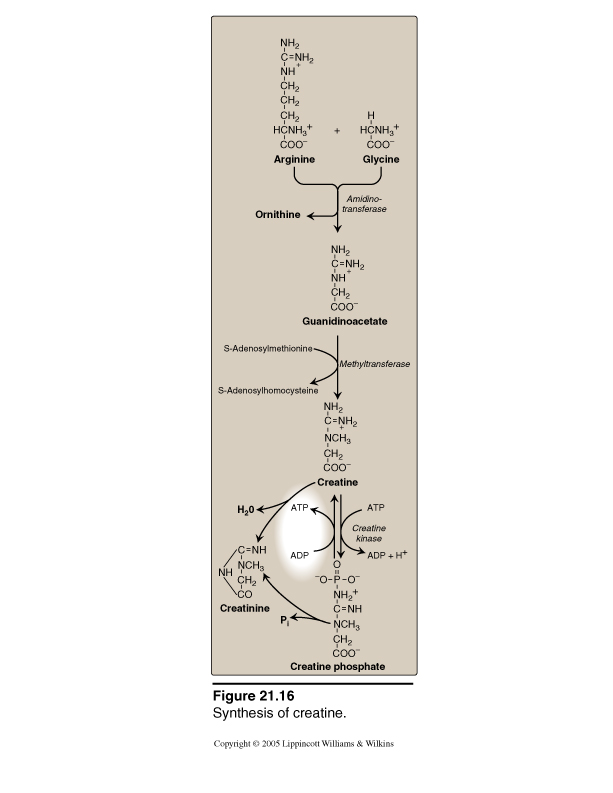 Creatine Metabolism
End product
Energy Source
References
Lippincott, page 287-288
Bishop 6th edition, page 223-227
Creatinine in urine and plasma
Normal serum creatinine level is 0.7 to 1.4 mg/dl and serum creatine level is 0.2 to 0.4mg/dl
The amount of creatinine excreted is proportional to the total creatine phosphate content of the body 
therefore can be used to estimate muscle mass
Serum creatinine is a sensitive indicator of kidney disease (Kidney function test)
Because normally creatinine is rapidly removed from the blood and excreted
The amount of creatinine in urine is used as an indicator for the proper collection of 24 hours urine sample (normal urinary output is 15-25 mg/kg/d)